Diabetes Dialogue
10/4/24

Dr Kriss Owen 
GP at Littlewick Medical Centre Ilkeston and 
clinical lead for diabetes Derby and Derbyshire integrated Care Board.
What matters to you?

What made you give up your lunchtime to be here?
What are your goals for preventing diabetes or living well with diabetes?
[Speaker Notes: Derbyshire continues to work as a system to deliver the change needed.]
What matters to me?
Personalised care – so I need to know what matters to you?
Evidence based care – updates for all staff 
Compassionate care
Care close to home
Monitoring outcomes for patients
Cost effective care
Ensuring diabetes care in Derbyshire is the best!
[Speaker Notes: Derbyshire continues to work as a system to deliver the change needed.]
What are your goals today?
Understand diabetes better
Get your diabetes into remission
Lose weight
Get fitter
Prevent diabetes
Prevent complications of diabetes.
[Speaker Notes: Derbyshire continues to work as a system to deliver the change needed.]
What are your personal goals?

Which of these services best meets your needs?
What one step can you take later today? 
Check out our website Diabetes » Joined Up Care Derbyshire
[Speaker Notes: Derbyshire continues to work as a system to deliver the change needed.]
Time for questions
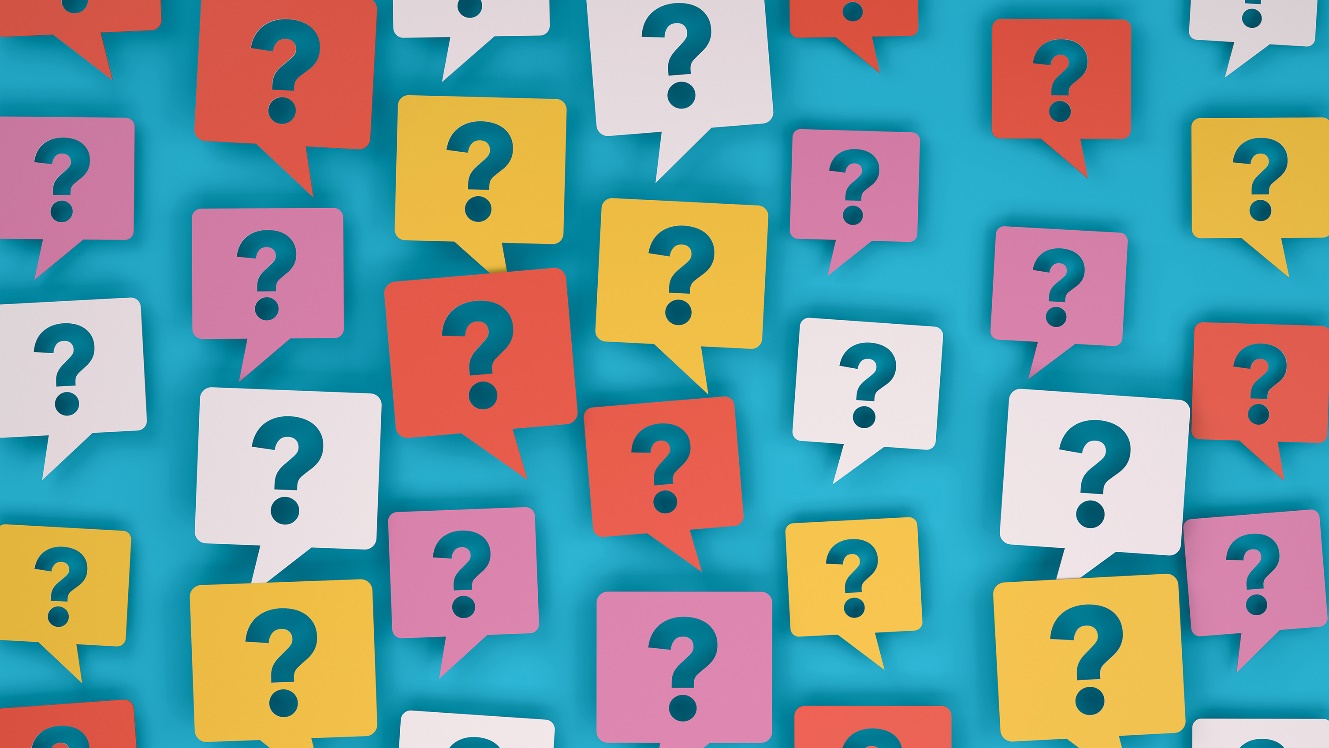 [Speaker Notes: Derbyshire continues to work as a system to deliver the change needed.]